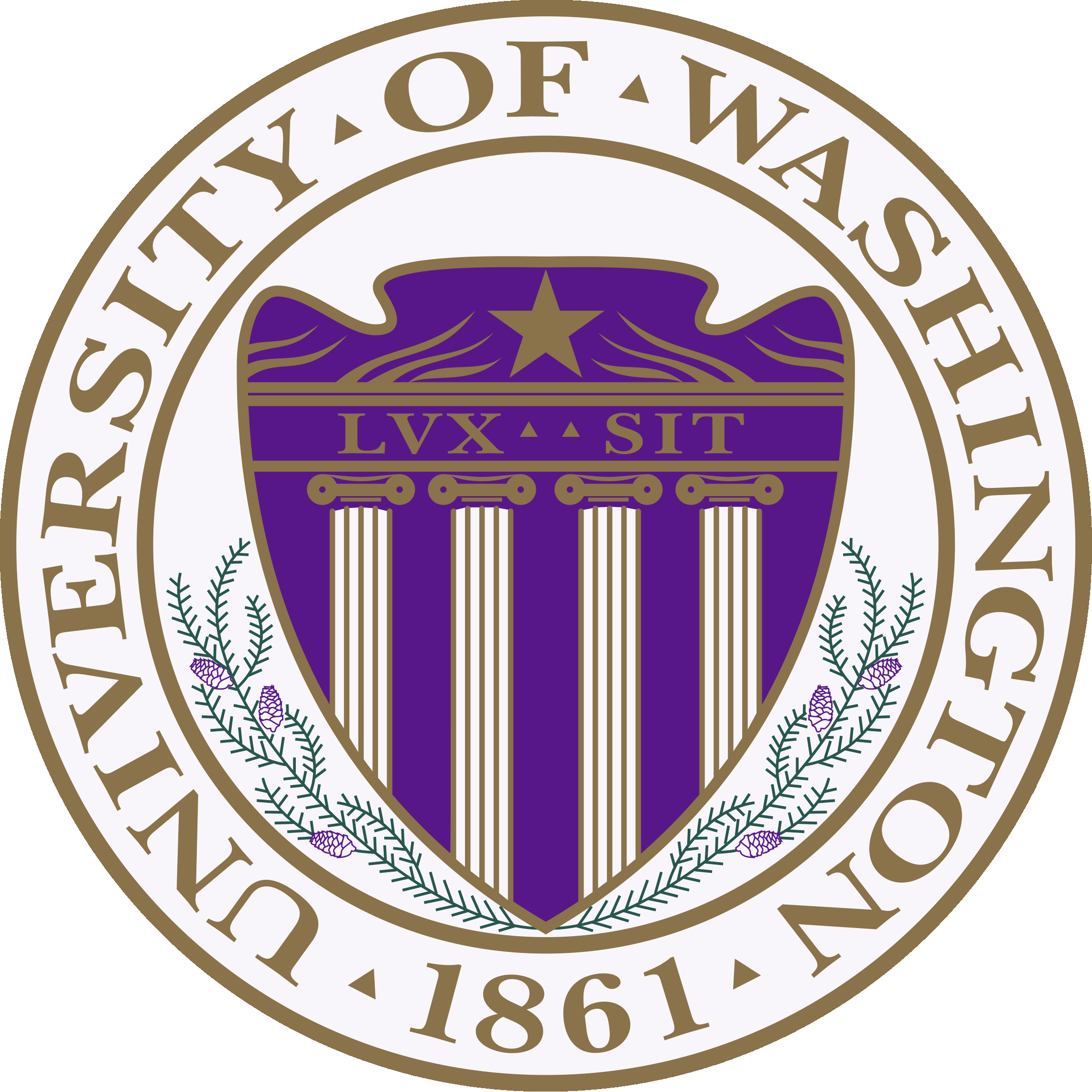 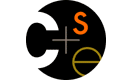 CSE332: Data AbstractionsLecture 19: Analysis of Fork-Join Parallel Programs
Dan Grossman
Spring 2012
Outline
Done:
How to use fork and join to write a parallel algorithm
Why using divide-and-conquer with lots of small tasks is best
Combines results in parallel
Some Java and ForkJoin Framework specifics
More pragmatics (e.g., installation) in separate notes

Now:
More examples of simple parallel programs
Arrays & balanced trees support parallelism better than linked lists
Asymptotic analysis for fork-join parallelism
Amdahl’s Law
Spring 2012
CSE332: Data Abstractions
2
What else looks like this?
Saw summing an array went from O(n) sequential to O(log n) parallel (assuming a lot of processors and very large n!)
Exponential speed-up in theory (n / log n grows exponentially)
+
+
+
+
+
+
+
+
+
+
+
+
+
+
+
Anything that can use results from two halves and merge them in O(1) time has the same property…
CSE332: Data Abstractions
Spring 2012
3
Examples
Maximum or minimum element

Is there an element satisfying some property (e.g., is there a 17)?

Left-most element satisfying some property (e.g., first 17)
What should the recursive tasks return?
How should we merge the results?

Corners of a rectangle containing all points (a “bounding box”)

Counts, for example, number of strings that start with a vowel
This is just summing with a different base case
Many problems are!
CSE332: Data Abstractions
Spring 2012
4
Reductions
Computations of this form are called reductions (or reduces?)

Produce single answer from collection via an associative operator
Examples: max, count, leftmost, rightmost, sum, product, …
Non-examples: median, subtraction, exponentiation

(Recursive) results don’t have to be single numbers or strings.  They can be arrays or objects with multiple fields.
Example: Histogram of test results is a variant of sum

But some things are inherently sequential
How we process arr[i] may depend entirely on the result of processing arr[i-1]
CSE332: Data Abstractions
Spring 2012
5
Even easier: Maps (Data Parallelism)
A map operates on each element of a collection independently to create a new collection of the same size
No combining results
For arrays, this is so trivial some hardware has direct support

Canonical example: Vector addition
int[] vector_add(int[] arr1, int[] arr2){
  assert (arr1.length == arr2.length);
  result = new int[arr1.length];
  FORALL(i=0; i < arr1.length; i++) {
    result[i] = arr1[i] + arr2[i];
  }
  return result;
}
CSE332: Data Abstractions
Spring 2012
6
Maps in ForkJoin Framework
class VecAdd extends RecursiveAction {
  int lo; int hi; int[] res; int[] arr1; int[] arr2;   
  VecAdd(int l,int h,int[] r,int[] a1,int[] a2){ … }
  protected void compute(){
    if(hi – lo < SEQUENTIAL_CUTOFF) {
	for(int i=lo; i < hi; i++)
        res[i] = arr1[i] + arr2[i];
    } else {
      int mid = (hi+lo)/2;
      VecAdd left = new VecAdd(lo,mid,res,arr1,arr2);
      VecAdd right= new VecAdd(mid,hi,res,arr1,arr2);   
      left.fork();
      right.compute();
      left.join();
    }
  }
}
static final ForkJoinPool fjPool = new ForkJoinPool();
int[] add(int[] arr1, int[] arr2){
  assert (arr1.length == arr2.length);
  int[] ans = new int[arr1.length];
  fjPool.invoke(new VecAdd(0,arr.length,ans,arr1,arr2);
  return ans;
}
Even though there is no result-combining, it still helps with load balancing to create many small tasks
Maybe not for vector-add but for more compute-intensive maps
The forking is O(log n) whereas theoretically other approaches to vector-add is O(1)
CSE332: Data Abstractions
Spring 2012
7
Maps and reductions
Maps and reductions: the “workhorses” of parallel programming

By far the two most important and common patterns
Two more-advanced patterns in next lecture

Learn to recognize when an algorithm can be written in terms of maps and reductions

Use maps and reductions to describe (parallel) algorithms

Programming them becomes “trivial” with a little practice
Exactly like sequential for-loops seem second-nature
CSE332: Data Abstractions
Spring 2012
8
Digression:  MapReduce on clusters
You may have heard of Google’s “map/reduce”
Or the open-source version Hadoop

Idea: Perform maps/reduces on data using many machines
The system takes care of distributing the data and managing fault tolerance
You just write code to map one element and reduce elements to a combined result

Separates how to do recursive divide-and-conquer from what computation to perform
Old idea in higher-order functional programming transferred to large-scale distributed computing
Complementary approach to declarative queries for databases
CSE332: Data Abstractions
Spring 2012
9
Trees
Maps and reductions work just fine on balanced trees
Divide-and-conquer each child rather than array subranges
Correct for unbalanced trees, but won’t get much speed-up

Example: minimum element in an unsorted but balanced binary tree in O(log n) time given enough processors

How to do the sequential cut-off?
Store number-of-descendants at each node (easy to maintain)
Or could approximate it with, e.g., AVL-tree height
CSE332: Data Abstractions
Spring 2012
10
b
c
d
e
f
front
back
Linked lists
Can you parallelize maps or reduces over linked lists?
Example: Increment all elements of a linked list
Example: Sum all elements of a linked list
Parallelism still beneficial for expensive per-element operations
Once again, data structures matter!

For parallelism, balanced trees generally better than lists so that we can get to all the data exponentially faster O(log n) vs. O(n)
Trees have the same flexibility as lists compared to arrays
CSE332: Data Abstractions
Spring 2012
11
Analyzing algorithms
Like all algorithms, parallel algorithms should be:
Correct 
Efficient

For our algorithms so far, correctness is “obvious” so we’ll focus on efficiency
Want asymptotic bounds
Want to analyze the algorithm without regard to a specific number of processors
The key “magic” of the ForkJoin Framework is getting expected run-time performance asymptotically optimal for the available number of processors
So we can analyze algorithms assuming this guarantee
CSE332: Data Abstractions
Spring 2012
12
Work and Span
Let TP be the running time if there are P processors available

Two key measures of run-time:

Work: How long it would take 1 processor = T1
Just “sequentialize” the recursive forking

Span: How long it would take infinity processors = T
The longest dependence-chain
Example: O(log n) for summing an array 
Notice having > n/2 processors is no additional help
Also called “critical path length” or “computational depth”
CSE332: Data Abstractions
Spring 2012
13
The DAG
A program execution using fork and join can be seen as a DAG
Nodes: Pieces of work 
Edges: Source must finish before destination starts
A fork “ends a node” and makes two outgoing edges
New thread
Continuation of current thread

A join “ends a node” and makes a node with two incoming edges
Node just ended
Last node of thread joined on
CSE332: Data Abstractions
Spring 2012
14
Our simple examples
fork and join are very flexible, but divide-and-conquer maps and reductions use them in a very basic way:
A tree on top of an upside-down tree
divide
base cases
combine results
CSE332: Data Abstractions
Spring 2012
15
More interesting DAGs?
The DAGs are not always this simple

Example: 
Suppose combining two results might be expensive enough that we want to parallelize each one
Then each node in the inverted tree on the previous slide would itself expand into another set of nodes for that parallel computation
CSE332: Data Abstractions
Spring 2012
16
Connecting to performance
Recall: TP = running time if there are P processors available

Work = T1 = sum of run-time of all nodes in the DAG
That lonely processor does everything
Any topological sort is a legal execution
O(n) for simple maps and reductions

Span = T = sum of run-time of all nodes on the most-expensive path in the DAG
Note: costs are on the nodes not the edges
Our infinite army can do everything that is ready to be done, but still has to wait for earlier results
O(log n) for simple maps and reductions
CSE332: Data Abstractions
Spring 2012
17
Definitions
A couple more terms:

Speed-up on P processors: T1 / TP  

If speed-up is P as we vary P, we call it perfect linear speed-up
Perfect linear speed-up means doubling P halves running time
Usually our goal; hard to get in practice

Parallelism is the maximum possible speed-up: T1 / T  
At some point, adding processors won’t help
What that point is depends on the span

Parallel algorithms is about decreasing span without 
increasing work too much
CSE332: Data Abstractions
Spring 2012
18
Optimal TP: Thanks ForkJoin library!
So we know T1 and T  but we want TP  (e.g., P=4)

Ignoring memory-hierarchy issues (caching), TP can’t beat
T1 / P    why not?
T         why not?

So an asymptotically optimal execution would be:
TP  =  O((T1 / P) + T )
First term dominates for small P, second for large P

The ForkJoin Framework gives an expected-time guarantee of asymptotically optimal! 
Expected time because it flips coins when scheduling
How? For an advanced course (few need to know)
Guarantee requires a few assumptions about your code…
CSE332: Data Abstractions
Spring 2012
19
Division of responsibility
Our job as ForkJoin Framework users:
Pick a good algorithm, write a program
When run, program creates a DAG of things to do
Make all the nodes a small-ish and approximately equal amount of work

The framework-writer’s job:
Assign work to available processors to avoid idling
Let framework-user ignore all scheduling issues
Keep constant factors low
Give the expected-time optimal guarantee assuming framework-user did his/her job
TP  =  O((T1 / P) + T )
CSE332: Data Abstractions
Spring 2012
20
Examples
TP  =  O((T1 / P) + T )

In the algorithms seen so far (e.g., sum an array):
 T1 = O(n)
 T = O(log n)
So expect (ignoring overheads): TP  =  O(n/P + log n)

Suppose instead:
 T1 = O(n2)
 T = O(n)
So expect (ignoring overheads): TP  =  O(n2/P + n)
CSE332: Data Abstractions
Spring 2012
21
Amdahl’s Law (mostly bad news)
So far: analyze parallel programs in terms of work and span

In practice, typically have parts of programs that parallelize well…

Such as maps/reductions over arrays and trees 

…and parts that don’t parallelize at all

Such as reading a linked list, getting input, doing computations where each needs the previous step, etc.

“Nine women can’t make a baby in one month”
CSE332: Data Abstractions
Spring 2012
22
Amdahl’s Law (mostly bad news)
Let the work (time to run on 1 processor) be 1 unit time

Let S be the portion of the execution that can’t be parallelized

Then: 			T1 = S + (1-S) = 1

Suppose we get perfect linear speedup on the parallel portion

Then:			TP = S + (1-S)/P

So the overall speedup with P processors is (Amdahl’s Law):
T1 / TP  = 1 / (S + (1-S)/P)  

And the parallelism (infinite processors) is:
T1 / T  = 1 / S
CSE332: Data Abstractions
Spring 2012
23
Why such bad news
T1 / TP  = 1 / (S + (1-S)/P)  		T1 / T  = 1 / S


Suppose 33% of a program’s execution is sequential
Then a billion processors won’t give a speedup over 3

Suppose you miss the good old days (1980-2005) where 12ish years was long enough to get 100x speedup
Now suppose in 12 years, clock speed is the same but you get 256 processors instead of 1
For 256 processors to get at least 100x speedup, we need
			100  1 / (S + (1-S)/256)
	Which means S  .0061  (i.e., 99.4% perfectly parallelizable)
CSE332: Data Abstractions
Spring 2012
24
Plots you have to see
Assume 256 processors
x-axis: sequential portion S, ranging from .01 to .25
y-axis: speedup T1 / TP (will go down as S increases)

Assume S = .01 or .1 or .25 (three separate lines)
x-axis: number of processors P, ranging from 2 to 32
y-axis: speedup T1 / TP (will go up as P increases)

Do this as a homework problem!
Chance to use a spreadsheet or other graphing program  
Compare against your intuition
A picture is worth 1000 words, especially if you made it
CSE332: Data Abstractions
Spring 2012
25
All is not lost
Amdahl’s Law is a bummer!
Unparallelized parts become a bottleneck very quickly
But it doesn’t mean additional processors are worthless

We can find new parallel algorithms
Some things that seem sequential are actually parallelizable

We can change the problem or do new things
Example: Video games use tons of parallel processors  
They are not rendering 10-year-old graphics faster
They are rendering more beautiful(?) monsters
CSE332: Data Abstractions
Spring 2012
26
Moore and Amdahl
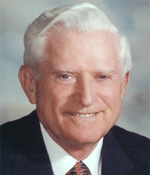 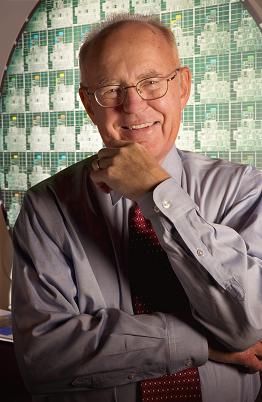 Moore’s “Law” is an observation about the progress of the semiconductor industry
Transistor density doubles roughly every 18 months

Amdahl’s Law is a mathematical theorem
Diminishing returns of adding more processors

Both are incredibly important in designing computer systems
CSE332: Data Abstractions
Spring 2012
27